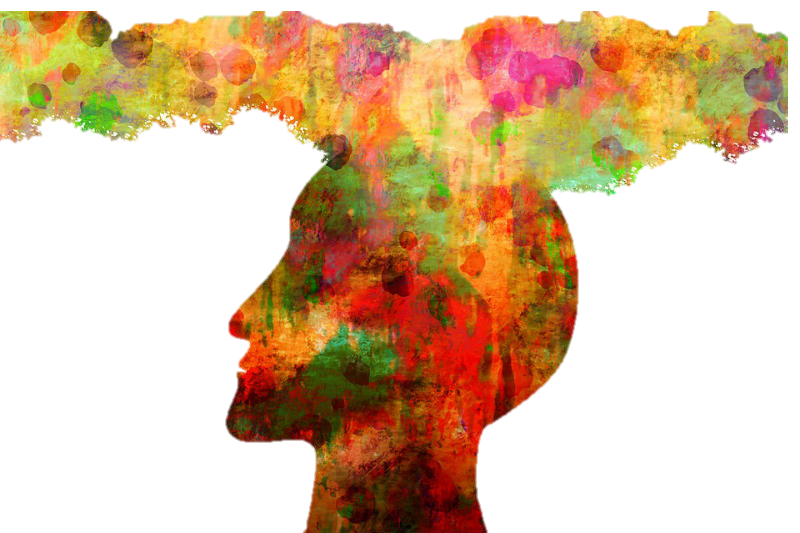 Frighten & Forget?
A glimpse of mechanisms of stress and memory
Jason Gale
[Speaker Notes: Instead of forgive]
Posttraumatic Stress Disorder (PTSD)
DSM-V: Trauma- and Stressor-Related Disorder
Traumatic event – death, near-death, injury, violence
Direct experience
Witnessed
Learning about – someone else
Repeated/extreme exposure
Unpleasant details
Trauma: 60% men, 50% women 
7-8% lifetime prevalence
4% men, 10% women (U.S.)
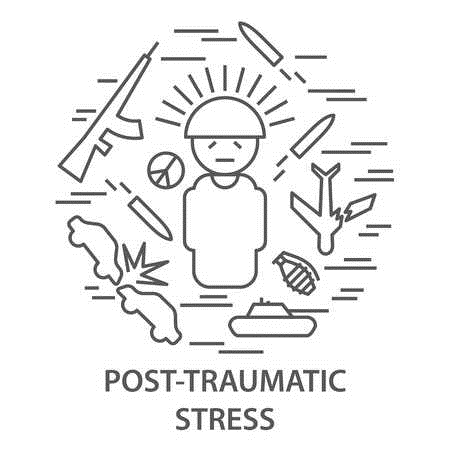 [Speaker Notes: prevalence]
Posttraumatic Stress Disorder (PTSD)
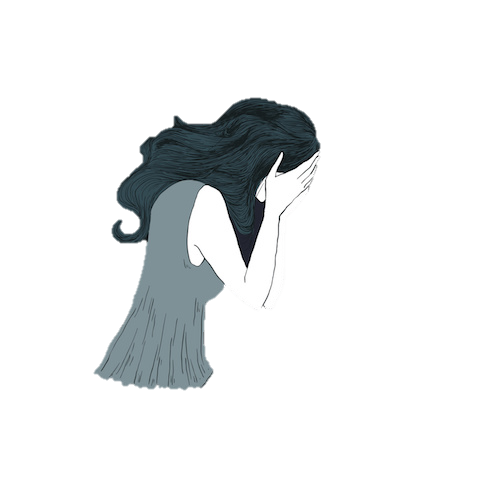 Intrusion symptoms
Memories
Dreams
Flashbacks
Reaction to Cues
psychological, physiological
[Speaker Notes: Cues – internal or external]
Posttraumatic Stress Disorder (PTSD)
Negative thoughts/feelings
Dissociative amnesia (blocking out)
Negative beliefs – self, world
Negative emotional state
Lack of interest in activities
Detachment from others
Unable to experience positive emotions
Avoidance: memories, thoughts, feelings
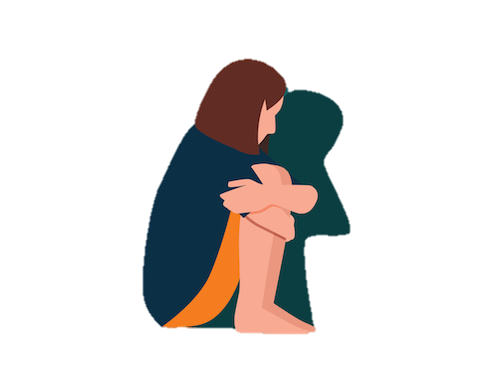 Posttraumatic Stress Disorder (PTSD)
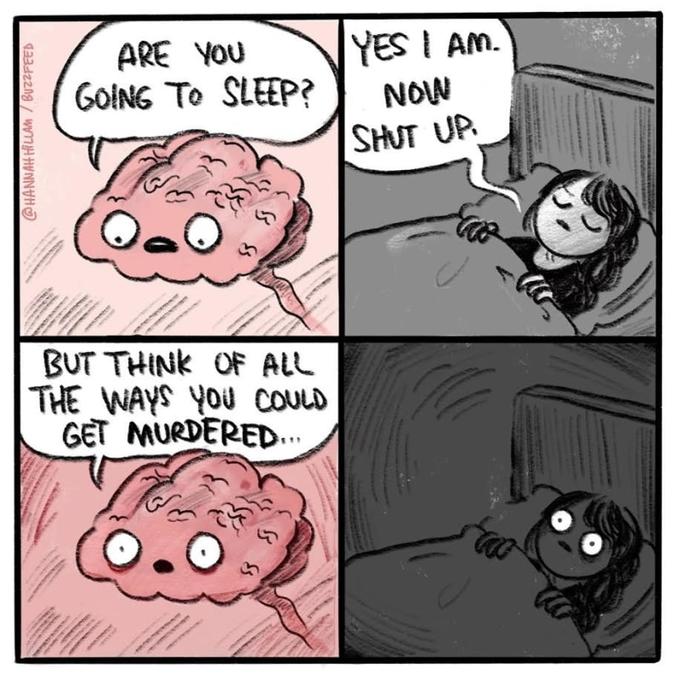 Reactions to event
Irritability / angry outbursts
Recklessness
Heightened awareness of danger
Easily startled
Concentration problems
Sleep problems – falling/staying/restless
PTSD
Intrusion symptoms:
Memories
Dreams
Flashbacks
Reaction to Cues
Reactions to event:
Concentration problems
Sleep problems
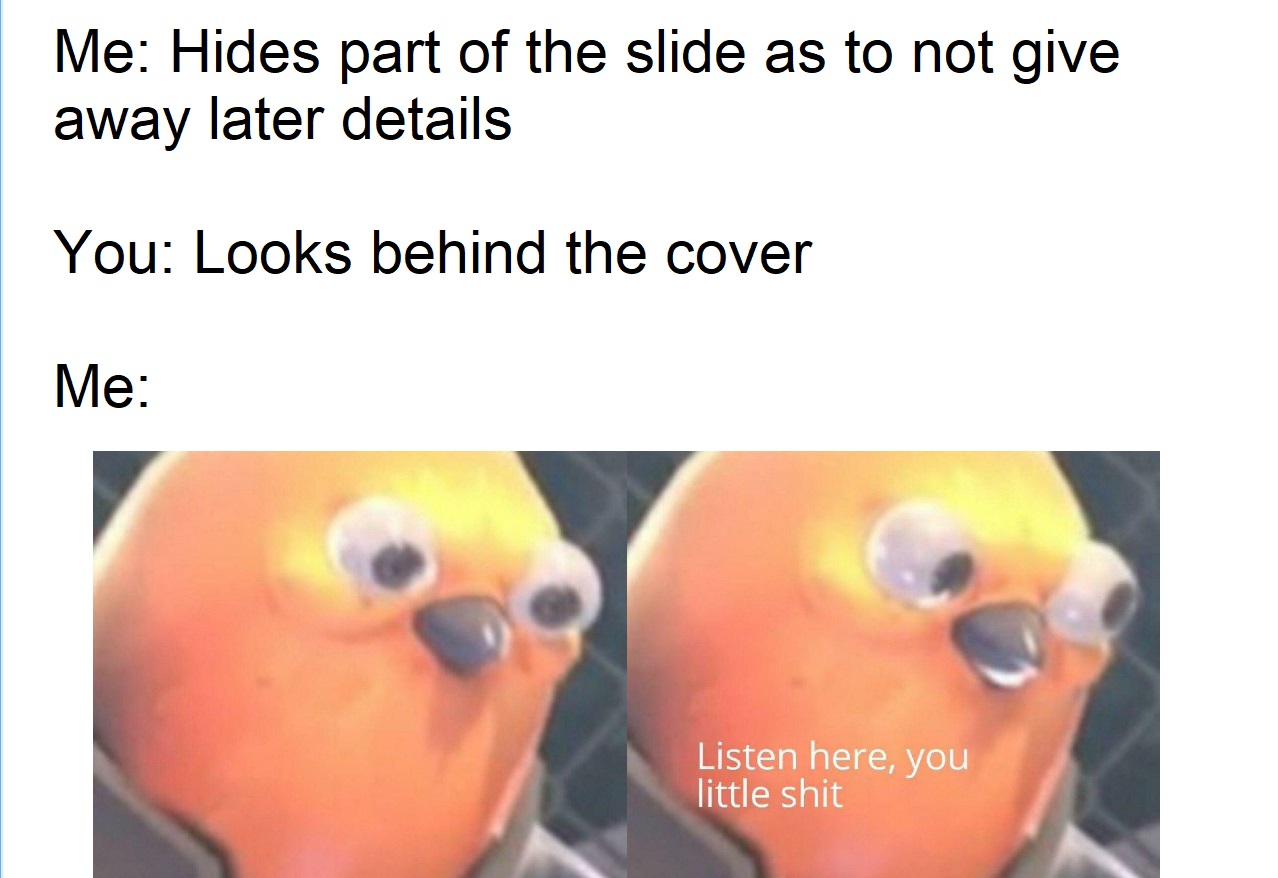 [Speaker Notes: A lot of these relate to memory somehow]
Hippocampus
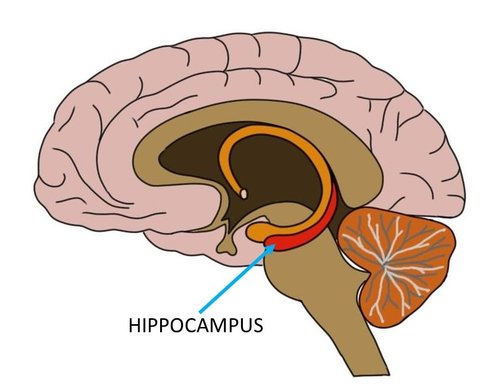 Declarative Memory
Formation & conscious retrieval

Spatial memory
Environmental info, navigation
Fear memory – also nondeclarative
 Conditioned to fearful stimuli
Recognition memory
Recollection & familiarity
[Speaker Notes: Recollection – action; familiarity - feeling]
Morris Water Maze (MWM)
Spatial learning & memory
Circular pool
Two parts
Place navigation test
learning
Spatial probe test
memory
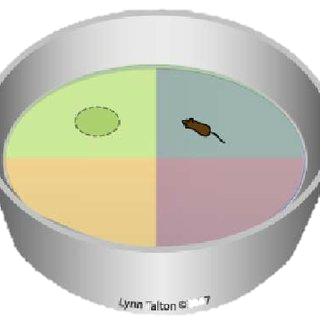 Morris Water Maze (MWM)
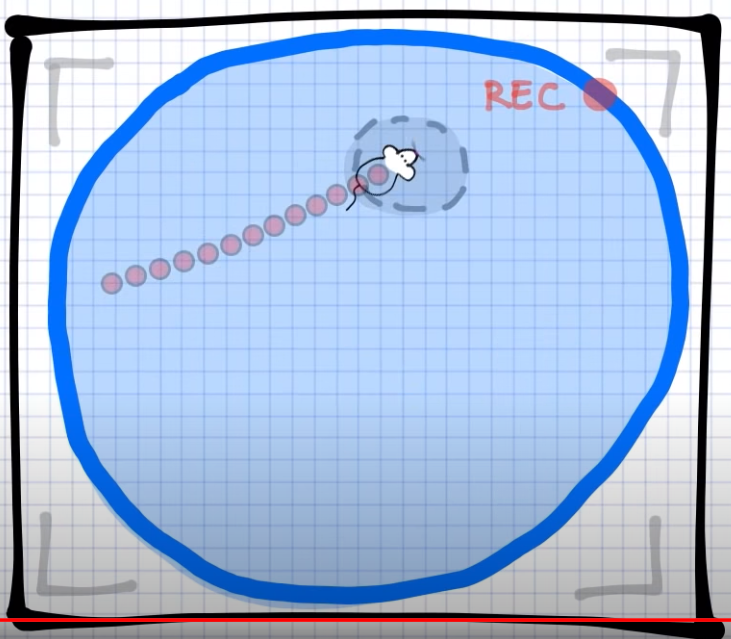 Place Navigation Test (PNT)
Multiple
Hidden platform
Finds platform 
“escape latency”
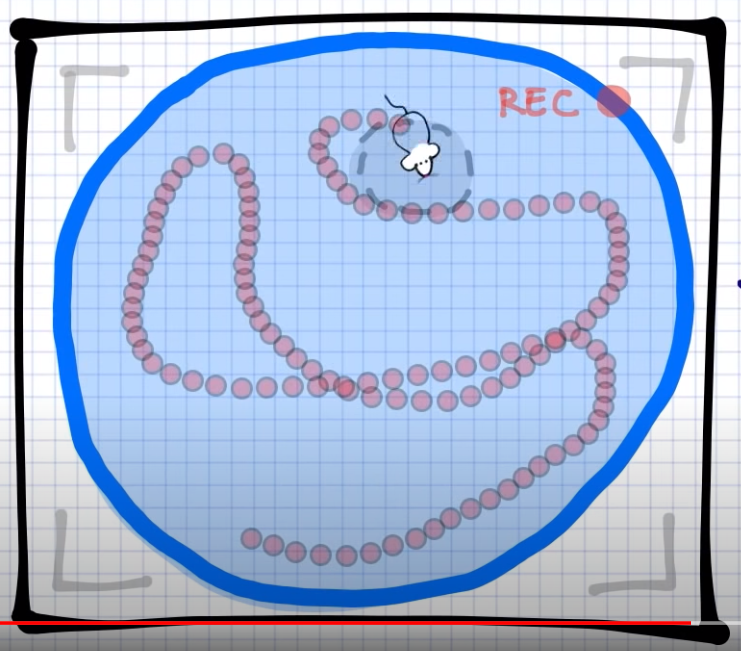 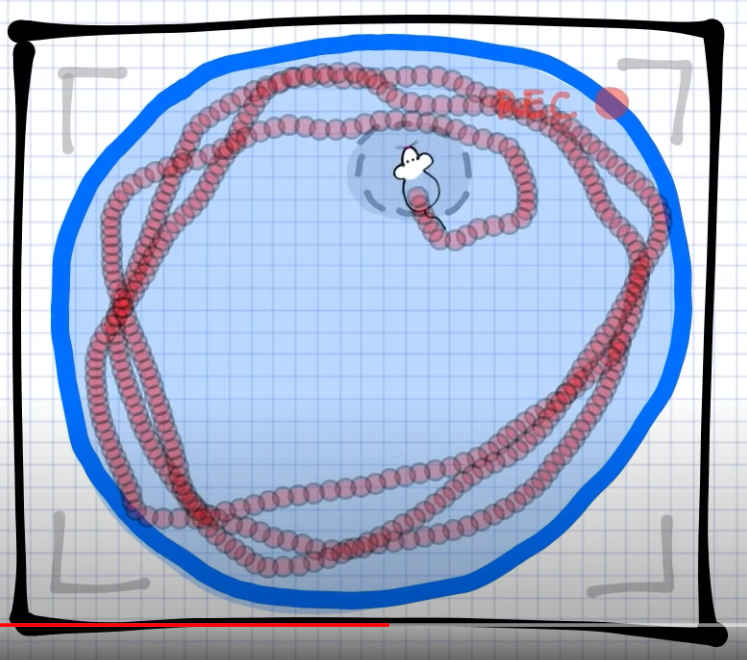 Morris Water Maze (MWM)
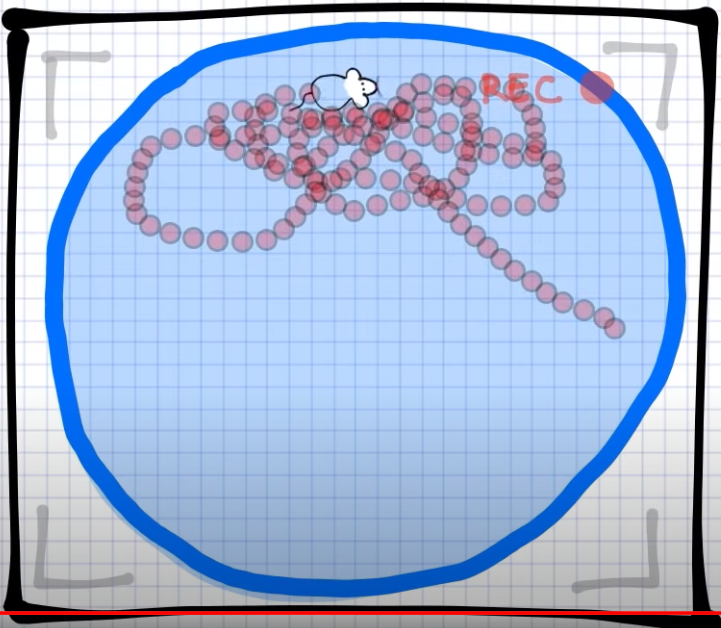 Spatial Probe Test (SPT)
Once
Platform removed
Swims where platform was
“platform crossings”
Single Prolonged Stress (SPS)
Model for PTSD – negative feedback on HPA axis
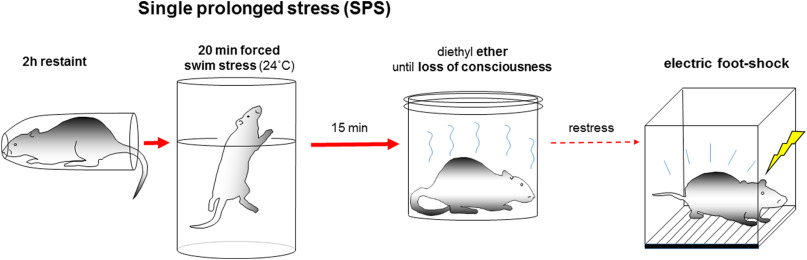 PTSD (SPS) & Memory (MWM)
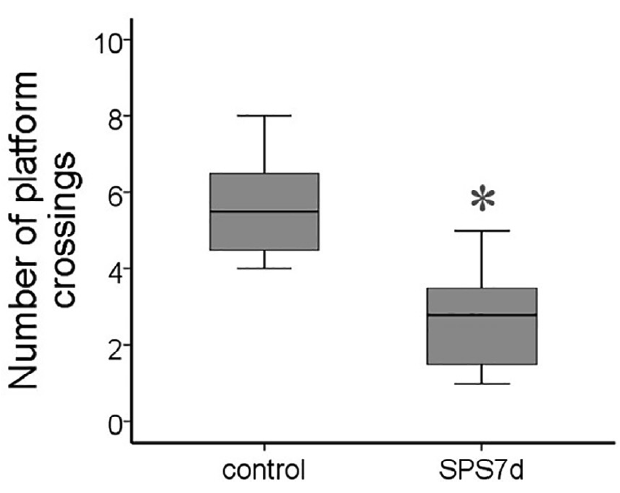 Stress impairs memory
Effect 7d after stress
[Speaker Notes: spatial]
Foot Shock (FS) Fear Conditioning
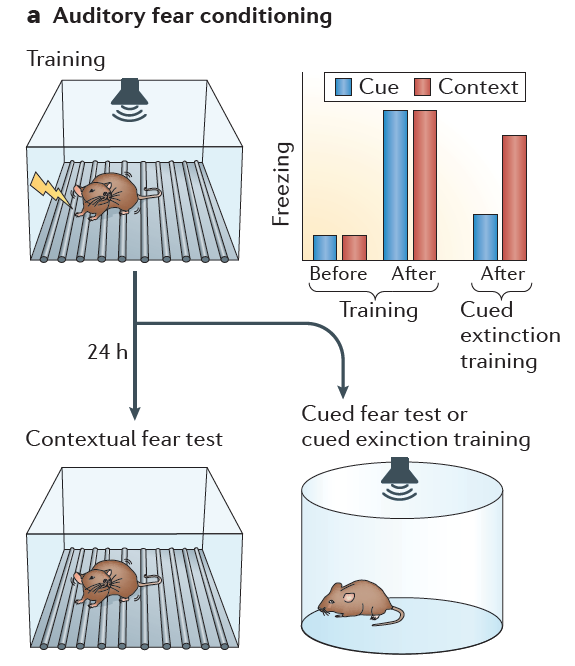 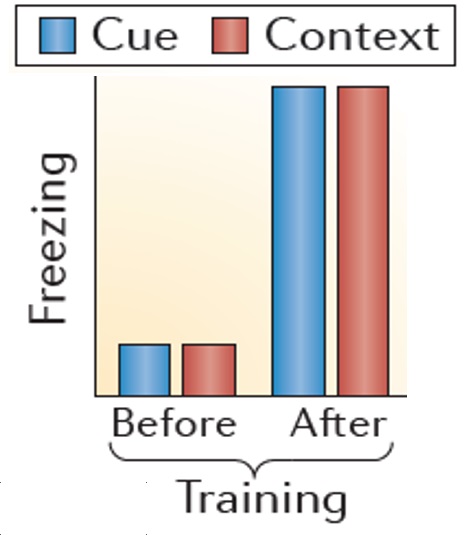 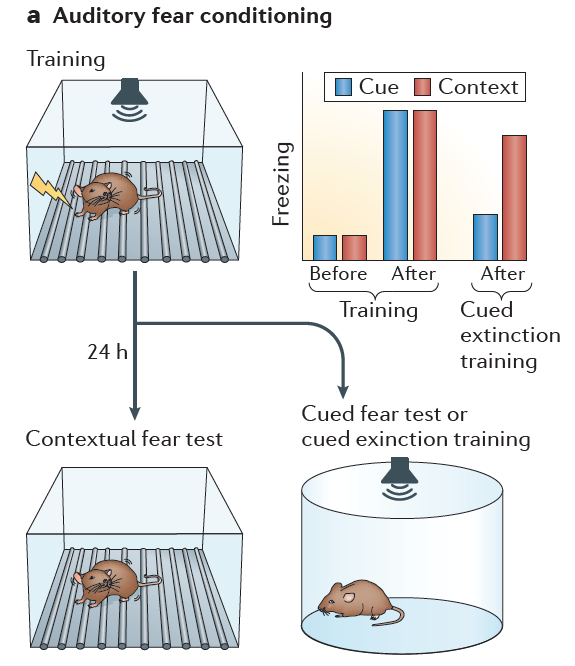 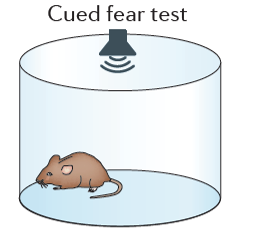 Model for PTSD
Foot Shock (FS) Fear Conditioning
Re-exposure (no, 3min, 30min)
Behavior Eval. (5min)
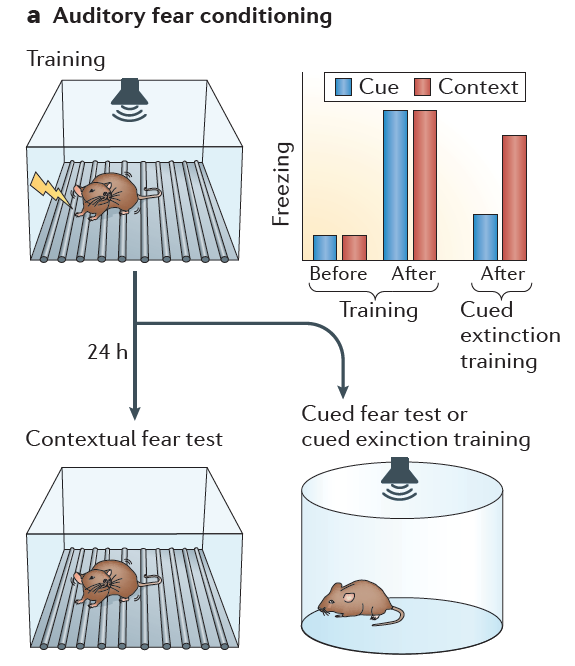 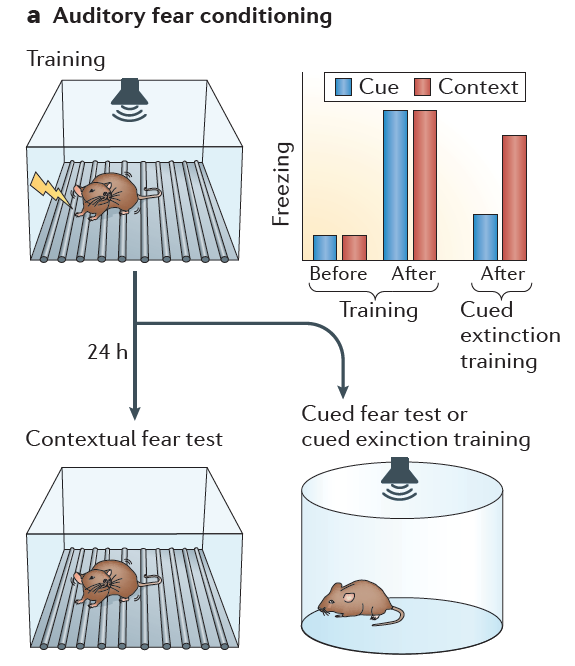 24h
Foot Shock or not
24h
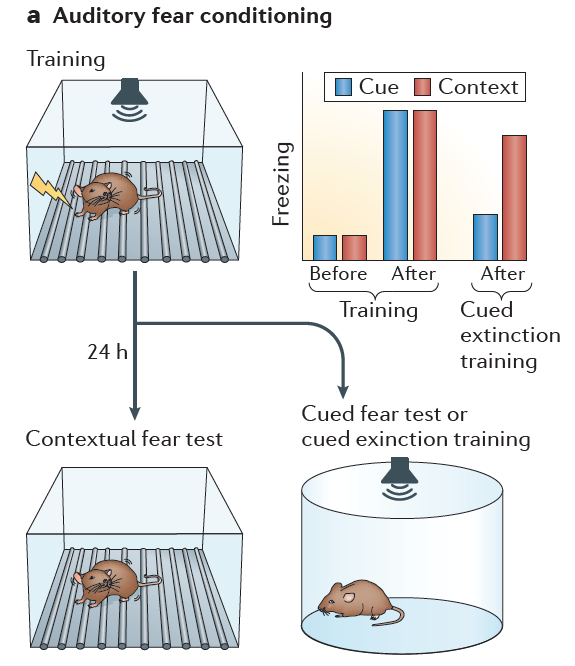 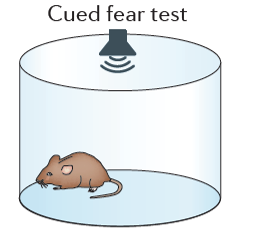 [Speaker Notes: 3-day paradigm: behavioral results taken on day 3]
Foot Shock (FS) Fear Conditioning
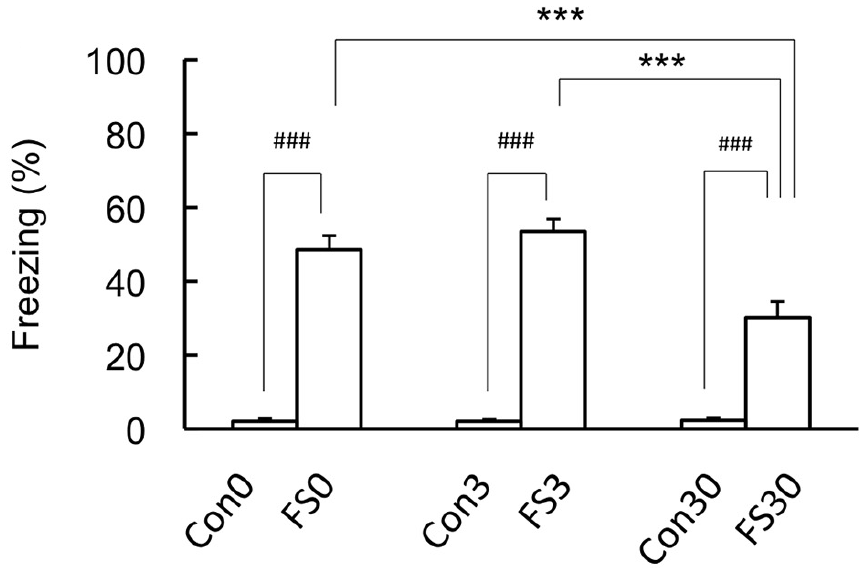 Re-exposure Time
Fear Retention: 0min, 3min
Fear Extinction: 30min
[Speaker Notes: stress (FS) increased freezing (Fig. 1A)
Con0 < FS0, Con3 < FS3, Con30 < FS30
long-duration re-exposure decreased freezing (Fig. 1A)
FS30 < FS3, FS30 < F0]
Foot Shock (FS) Fear Conditioning
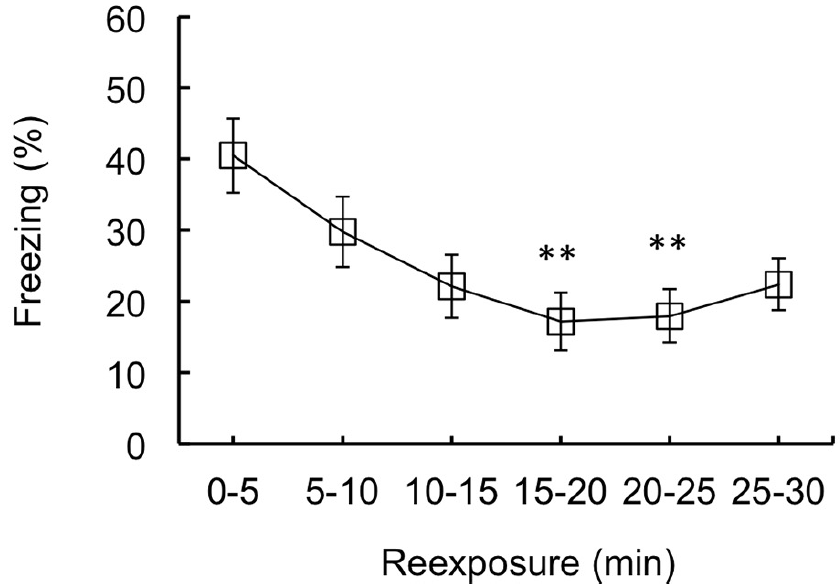 Fear extinction
Decreased freezing
		over time
[Speaker Notes: longer re-exposure time decreased freezing after stress (FS) (Fig. 1B)
0-5min > 15-20min, 0-5min > 15-20min]
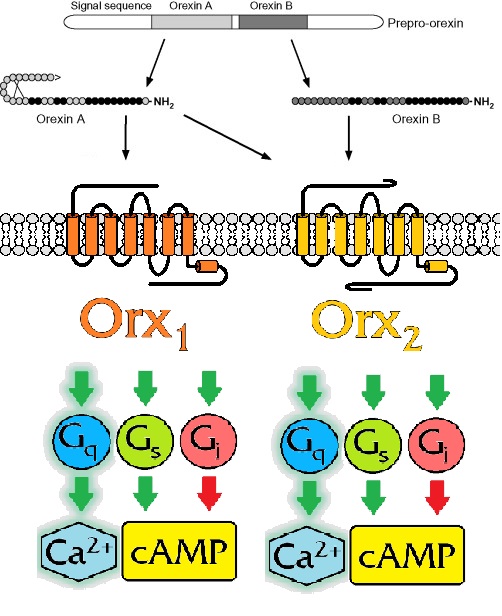 Orexin/Hypocretin (Orx/Hcrt)
Neuropeptide/neurohormone
Prepro-orexin (prepro-hypocretin)
Orexin A (Hypocretin 1)
Orexin B (Hypocretin 2)
G protein-coupled receptors
discovered first – orphan
Orexin 1 (Hypocretin receptor 1)
Orexin 2 (Hypocretin receptor 2)
Orexin/Hypocretin (Orx/Hcrt)
Produced in hypothalamus – begins 
Perifornical (PeF)
Dorsomedial (DMH)
Posterior (PH)
Lateral (LH)
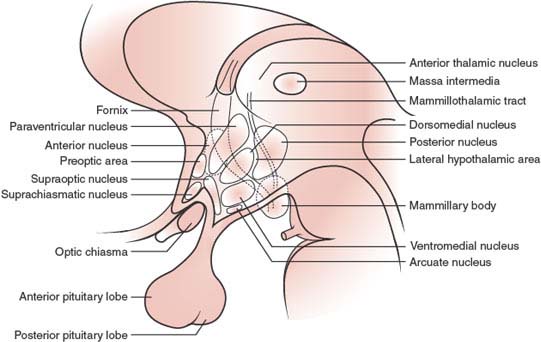 Orexin/Hypocretin (Orx/Hcrt)
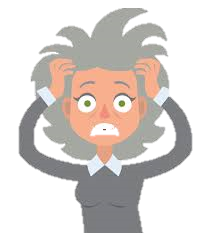 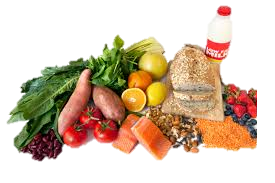 Involved in 
Stress
Motivation
Feeding
Learning & Memory
Alertness
Sleep
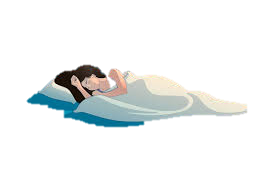 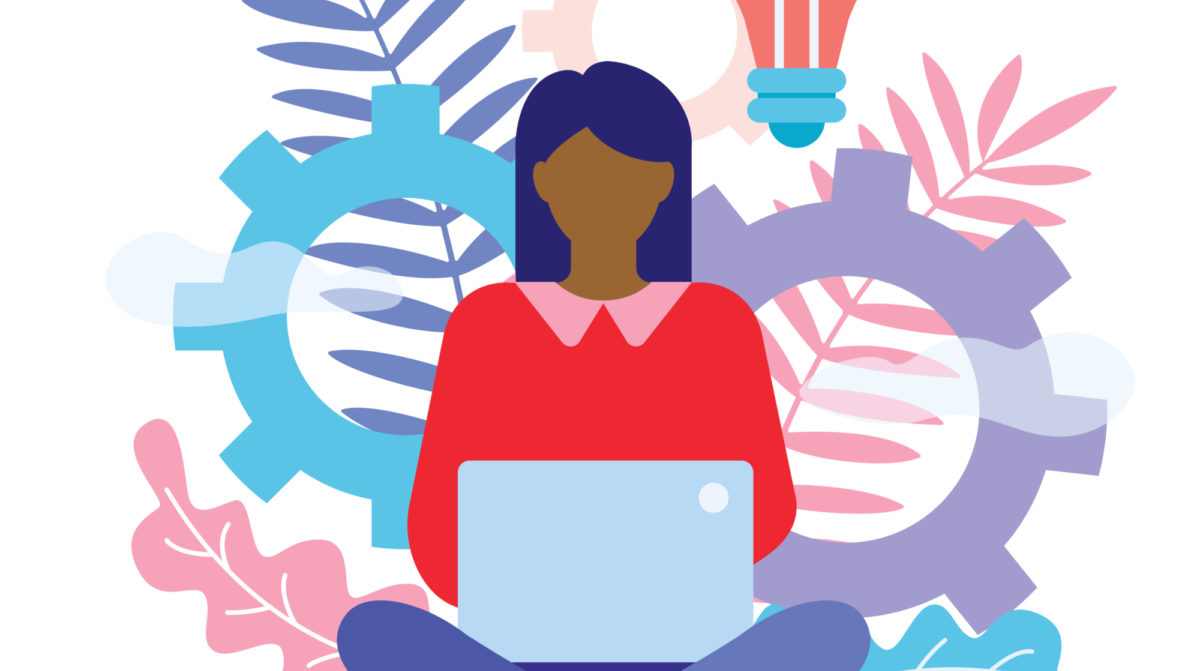 Orexin/Hypocretin (Orx/Hcrt)
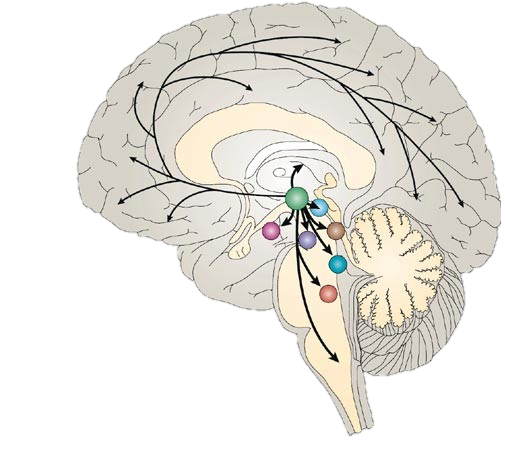 Involved in 
Stress
Motivation
Feeding
Learning & Memory
Alertness
Sleep
[Speaker Notes: How it’s able to have so many actions – many connections]
Hypothalamus
Multiple areas (nuclei)
Various functions
Homeostasis – balance 
Hormones
Release and signal
Pituitary
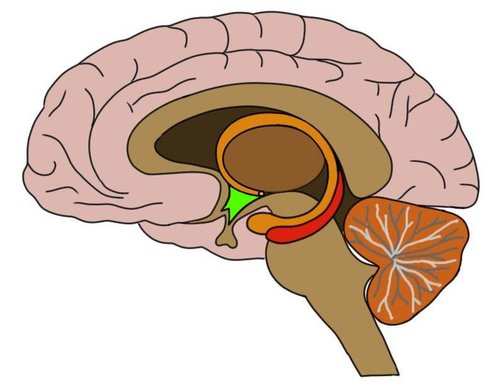 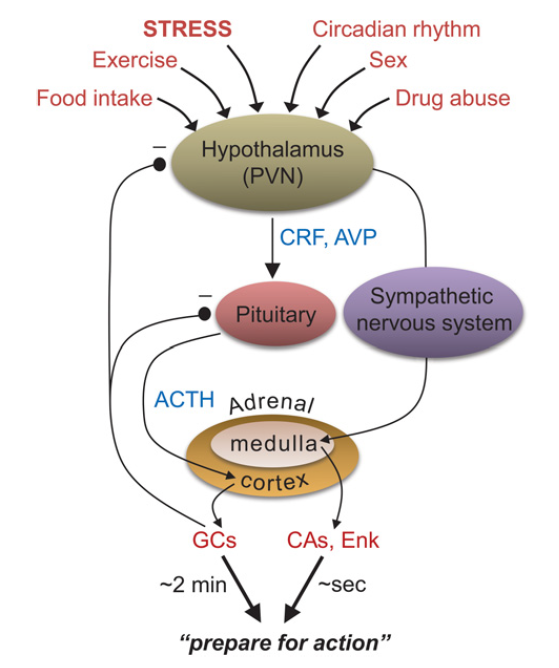 Hypothalamus
H


P

A
Multiple areas (nuclei)
Various functions
Homeostasis – balance 
Hormones
Release and signal
Pituitary
HPA axis
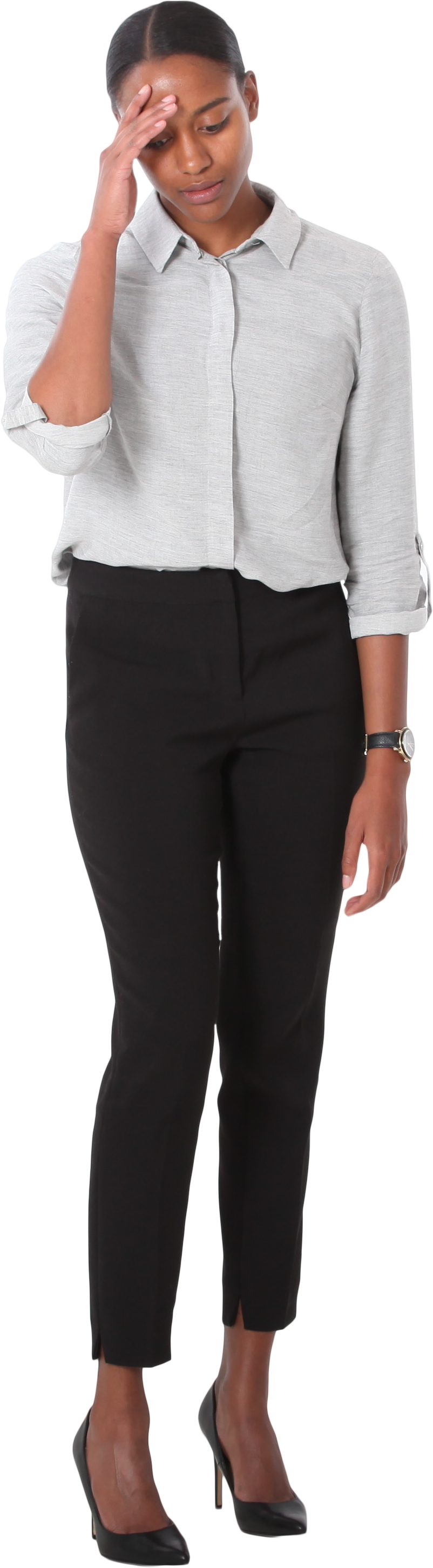 PTSD
Orx
Intrusion symptoms:
Memories
Dreams
Flashbacks
Reaction to Cues
Reactions to event:
Concentration problems
Sleep problems
Involved in: 
Stress
Feeding
Learning & Memory
Sleep
PTSD and Orexin
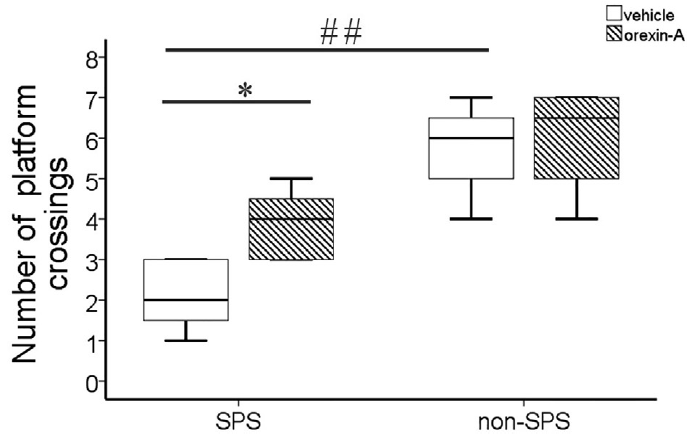 Stress impairs memory
How?
[Speaker Notes: stress (SPS) decreased number of platform crossing (MWM) (Fig. 6C##)
SPS+Veh < non-SPS+Veh
icvOrxA increased number of platform crossings (MWM) after stress (SPS) (Fig. 6C*)
SPS+Veh < SPS+OrxA]
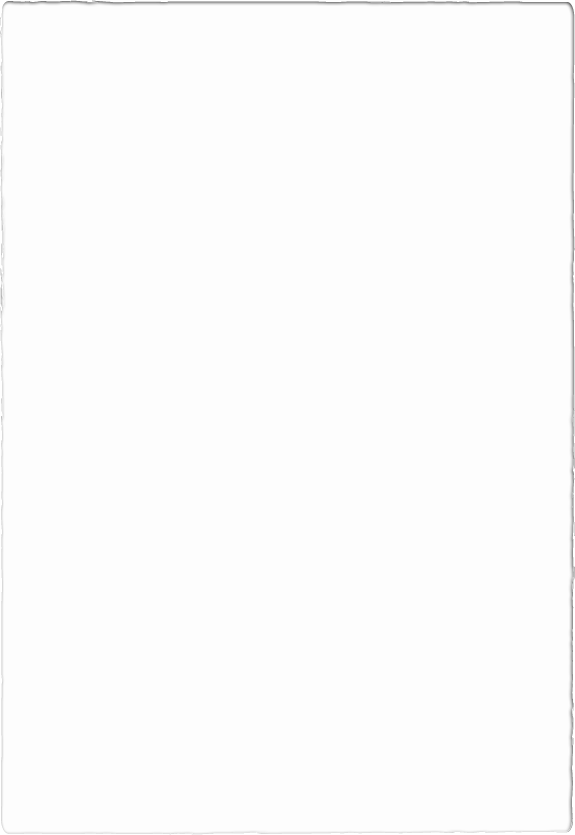 PTSD and Orexin
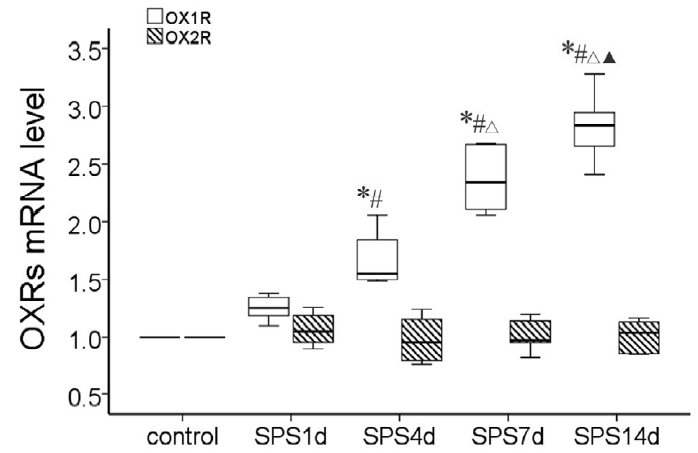 Orx1 is upregulated after intense stress
Hypothalamus
mRNA & protein
Gradual effect
[Speaker Notes: stress (SPS) increased Orx1 mRNA in hypothalamus (Fig. 4D)
non-SPS = 1d later < 4d later < 7d later < 14d later]
PTSD and Orexin
Stress reduces OrxA mRNA
Hypothalamus
Gradual effect
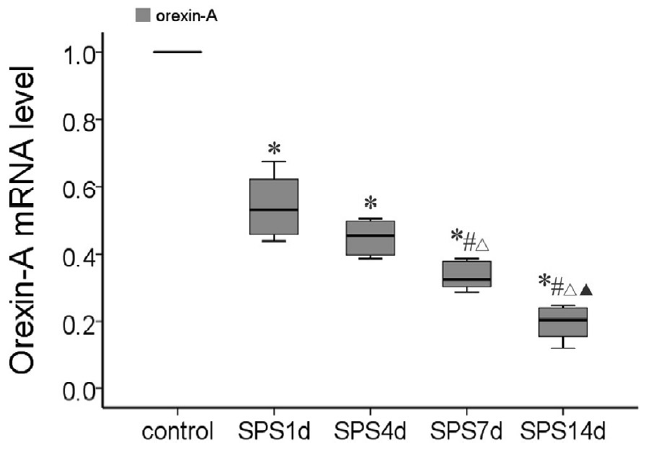 [Speaker Notes: stress (SPS) decreased OrxA mRNA in hypothalamus (Fig. 4C)
non-SPS > 1d later = 4d later > 7d later > 14d later]
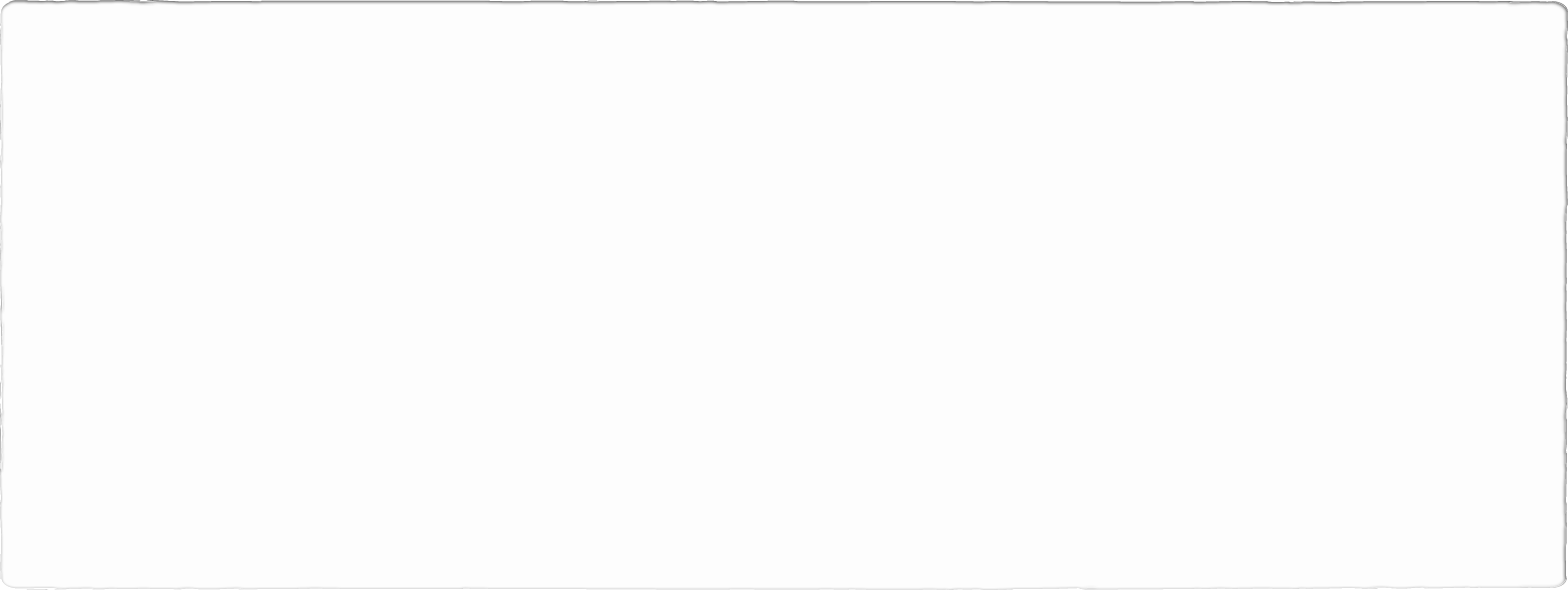 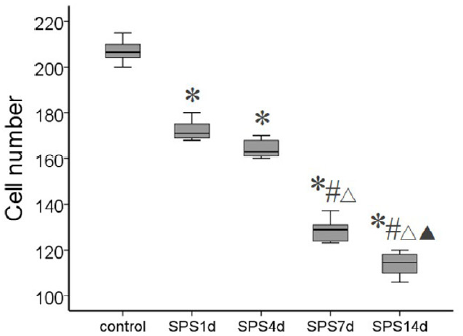 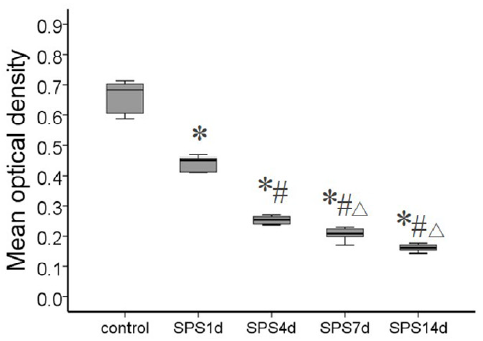 PTSD and Orexin
Gradual effect – hypothalamus cells with OrxA
[Speaker Notes: stress (SPS) caused lower amount of OrxA in LH cells (Fig. 3G)
non-SPS > 1d later > 4d later > 7d later = 14d later
stress (SPS) caused fewer number of cells with orexin-A in them in LH (Fig. 3H)
non-SPS > 1d later > 4d later > 7d later > 14d later]
PTSD and Orexin
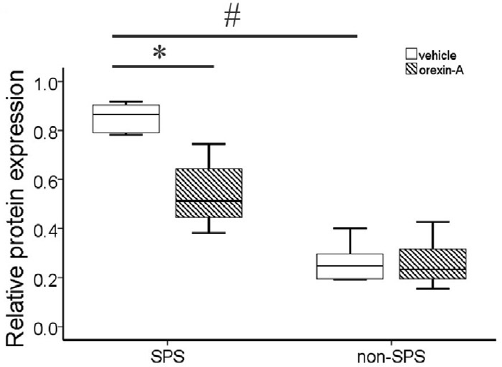 OrxA effects oppose stress effects
Orx1 decrease
Hypothalamus
Orx1
[Speaker Notes: stress (SPS) increased Orx1 protein in hypothalamus (Fig. 7B#)
SPS+Veh > non-SPS+Veh
icvOrxA decreased Orx1 protein in hypothalamus after stress (SPS) (Fig. 7B*)
SPS+Veh > SPS+OrxA]
PTSD and Orexin
Hypothalamus

PTSD: ↓OrxA
↑Orx1 not Orx2
Different roles?
↑OrxA: ↓Orx1
Hippocampus

?
PTSD and Orexin
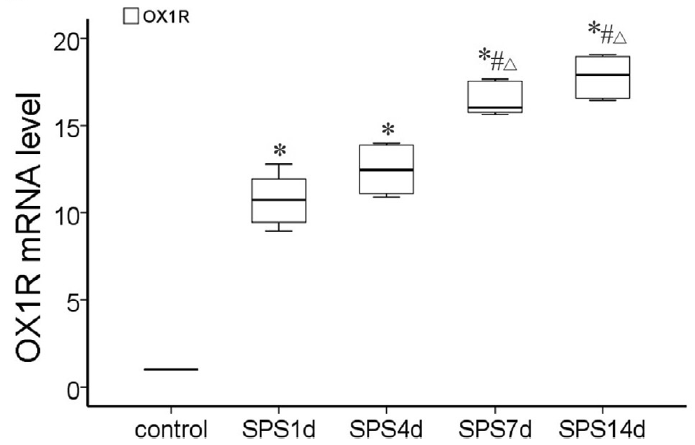 Orx1 & Orx2 are upregulated after stress
Hippocampus
mRNA & protein
Gradual effect
[Speaker Notes: stress (SPS) increased Orx1 mRNA in hippocampus (Fig. 5C)
non-SPS < 1d later = 4d later < 7d later < 14d later]
PTSD and Orexin
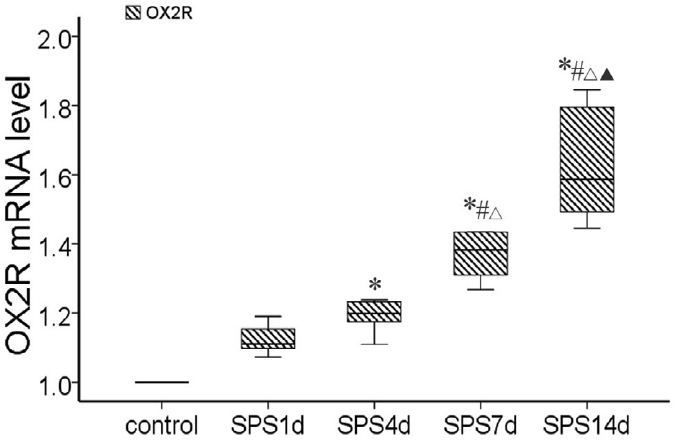 Orx1 & Orx2 are upregulated after stress
Hippocampus
mRNA & protein
Gradual effect
[Speaker Notes: stress (SPS) increased Orx2 mRNA in hippocampus (Fig. 5D)
non-SPS = 1d later < 4d later < 7d later < 14d later]
PTSD and Orexin
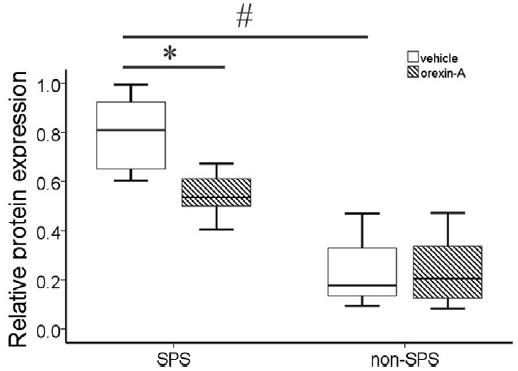 OrxA effects oppose stress effects
Orx1 decrease
Hippocampus
Orx1
[Speaker Notes: stress (SPS) increased Orx1 protein in hippocampus (Fig. 7E#)
SPS+Veh > non-SPS+Veh
icvOrxA decreased Orx1 protein in hippocampus after stress (SPS) (Fig. 7E*)
SPS+Veh > SPS+OrxA]
PTSD and Orexin
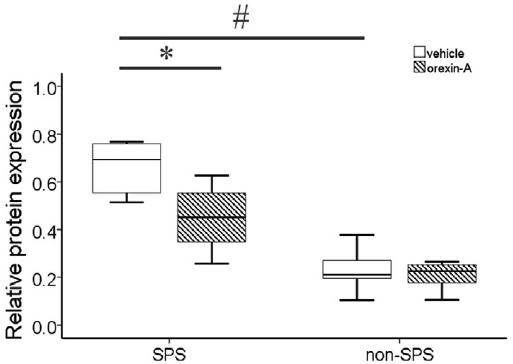 OrxA effects oppose stress effects
Orx2 decrease
Hippocampus
Orx2
[Speaker Notes: stress (SPS) increased Orx2 protein in hippocampus (Fig. 7F#)
SPS+Veh > non-SPS+Veh
icvOrxA decreased Orx2 protein in hippocampus after stress (SPS) (Fig. 7F*)
SPS+Veh > SPS+OrxA]
PTSD and Orexin
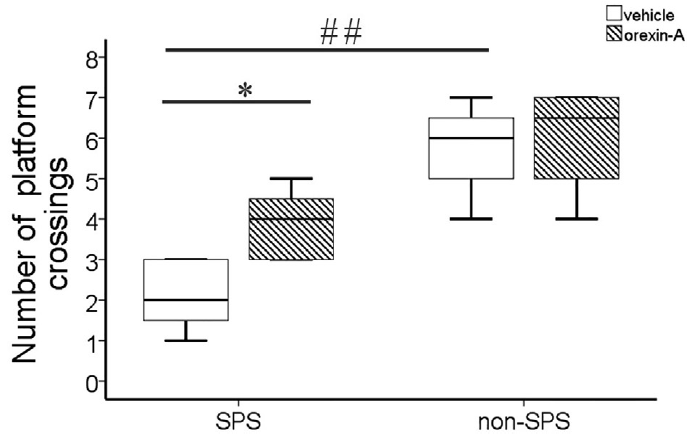 Stress impairs memory
By ↓OrxA
OrxA treatment:
Less/no impairment
[Speaker Notes: stress (SPS) decreased number of platform crossing (MWM) (Fig. 6C##)
SPS+Veh < non-SPS+Veh
icvOrxA increased number of platform crossings (MWM) after stress (SPS) (Fig. 6C*)
SPS+Veh < SPS+OrxA]
PTSD and Orexin
Hypothalamus

PTSD: ↓OrxA
↑Orx1 not Orx2
Different roles?
↑OrxA: ↓Orx1
Hippocampus

PTSD:
↑Orx1 & ↑Orx2
Similar roles?
↑OrxA: ↓Orx1, ↑Orx1
Tumor Necrosis Factor (TNF)
TNF-α
TNF superfamily: Fas ligand, Lymphotoxin alpha (TNF-β)
Cytokine – cell-signaling
Respond to trauma & infection
Originally – widespread death of transplanted sarcoma cells
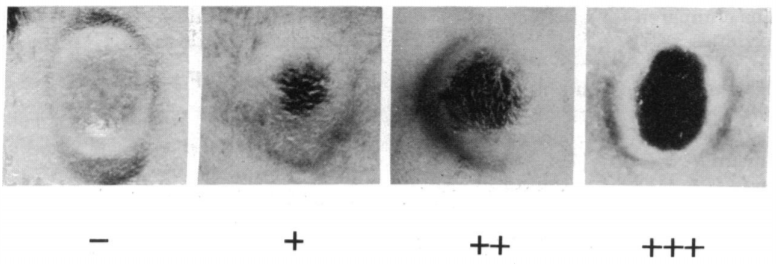 [Speaker Notes: TNF superfamily – all have TNF homology & all form trimers]
Tumor Necrosis Factor (TNF)
Microglia
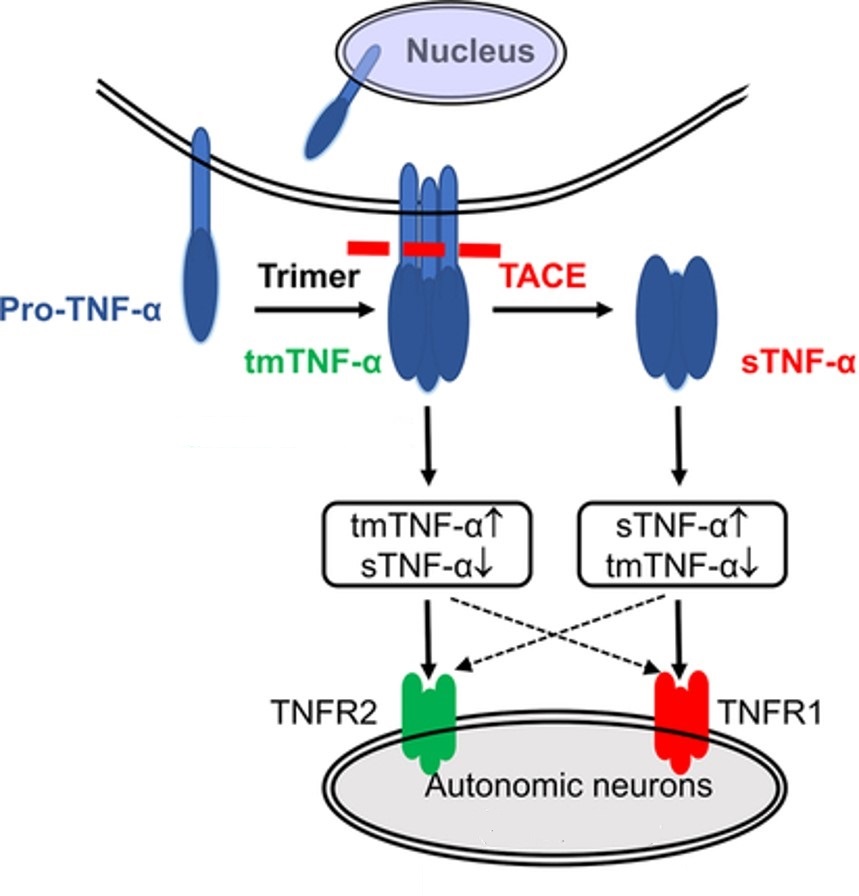 Expressed by immune cells
Macrophages
Microglia – CNS 
Transmembrane synthesis (tmTNF)
Enzymatic cleavage (TACE)
tmTNF & sTNF are active
Receptors: TNFR1 & TNFR2
[Speaker Notes: Can also be produced by other immune cells, and neurons]
Tumor Necrosis Factor (TNF)
Damaging roles
Large amounts
Upregulate Glu-Rs
Cachexia – “wasting”
Neuroinflammation
Neurological disease
Regulatory roles
Sleep
Synaptic plasticity
Food & water intake
Learning & memory
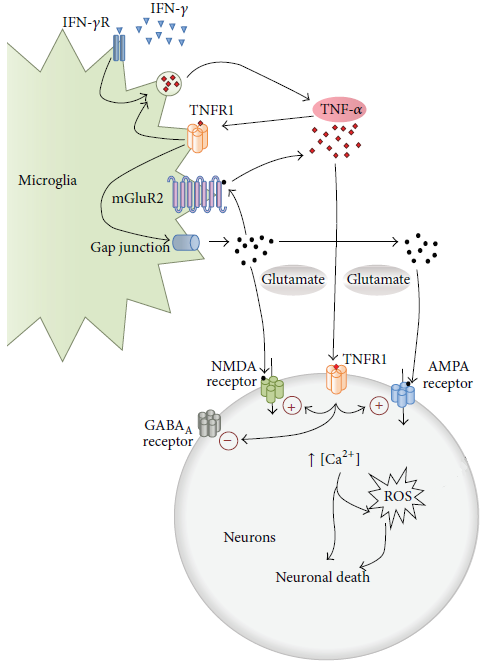 Tumor Necrosis Factor (TNF)
Damaging roles
Large amounts
Upregulate Glu-Rs
Cachexia – “wasting”
Neuroinflammation
Neurological disease
Expressed by immune cells
Microglia – M1
[Speaker Notes: Both receptors can induce cell death, but differently I think]
Microglia
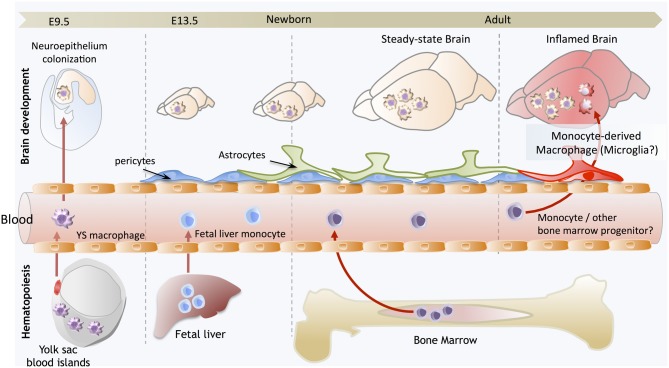 CNS glial cell
Support neurons
Macrophage – immune cell
Protect & defend
Fixed Leukocyte 
in tissue

M1: proinflammatory (TNF)
M2: anti-inflammatory
PTSD
TNF
Orx
Intrusion symptoms:
Memories
Dreams
Flashbacks
Reaction to Cues
Reactions to event:
Concentration problems
Sleep problems
Responds to:
Trauma
Roles:
Sleep
Food intake
Learning & Memory
Neurological disease
Involved in: 
Stress
Feeding
Learning & Memory
Sleep
[Speaker Notes: Neurological disease like PTSD]
PTSD
TNF
Orx
Intrusion symptoms:
Memories
Dreams
Flashbacks
Reaction to Cues
Reactions to event:
Concentration problems
Sleep problems
Responds to:
Trauma
Roles:
Sleep
Food intake
Learning & Memory
Neurological disease
Involved in: 
Stress
Feeding
Learning & Memory
Sleep
[Speaker Notes: Neurological disease like PTSD]
Prediction
Stress involves TNF and Orx to contribute to symptoms experienced in PTSD

If so, manipulation or intervention of interaction may lead to therapeutic treatments
PTSD and TNF
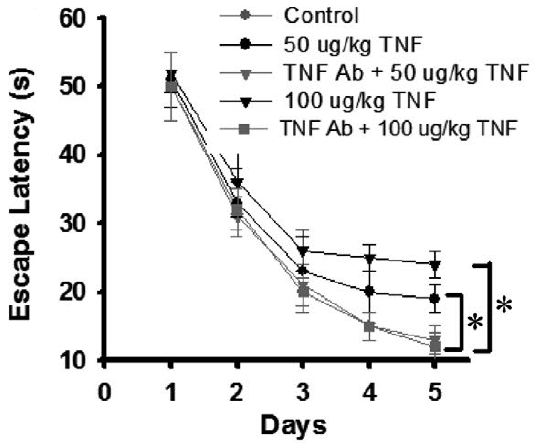 TNF treatment impairs memory
like stress
high dose 
opposed by neutralizing antibody (Ab)
[Speaker Notes: repeated high-dose TNFa increased escape latency (Fig. 7B)
Veh < 50 TNFa, Veh < 100 TNFa
TNFaAb decreased escape latency compared to repeated high-dose TNFa (Fig. 7B)
50 TNFa > 50 TNFa+TNFaAb, 100 TNFa > 100 TNFa+TNFaAb]
PTSD and TNF
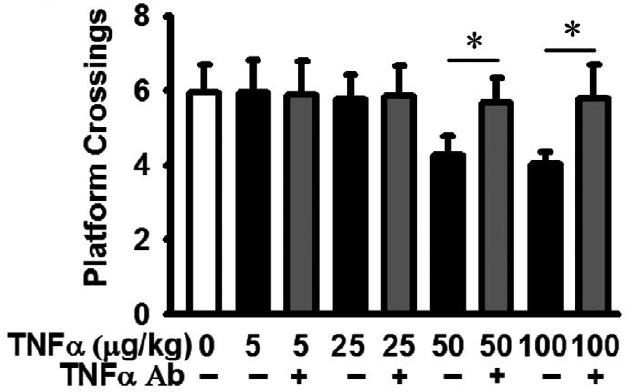 TNF treatment impairs memory
like stress
high dose 
opposed by neutralizing antibody (Ab)
[Speaker Notes: repeated high-dose TNFa decreased platform crossings (Fig. 7C)
Veh > 50 TNFa, Veh > 100 TNFa
TNFaAb increased platform crossings after repeated high-dose TNFa (Fig. 7C)
50 TNFa < 50 TNFa+Ab, 100 TNFa < 100 TNFa+Ab]
PTSD and TNF
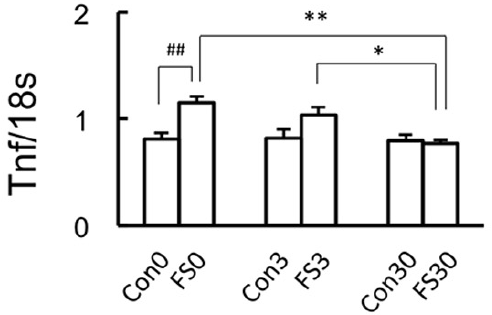 Stress increases TNF mRNA
fear retention
whole brain microglia
[Speaker Notes: stress (FS) increased M1 TNF mRNA levels for fear retention (Fig. 2A)
Con0 < FS0, Con3 < FS3
long-duration re-exposure time decreased M1 TNF mRNA levels (Fig. 2A)
FS0 > FS30, FS3 > FS30]
PTSD and TNF
Stress increases TNF mRNA
fear retention
hippocampus
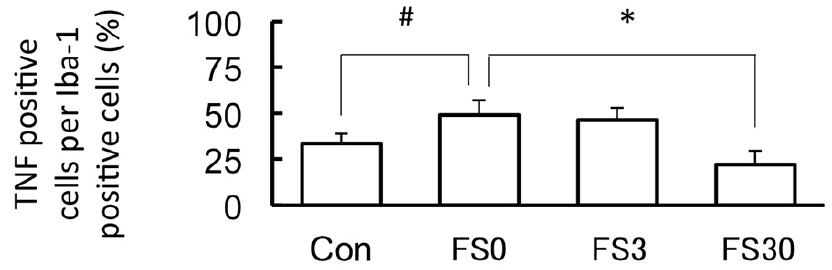 [Speaker Notes: stress (FS) with fear retention (no re-exposure) increases number of cells with TNF in the hippocampus (Fig. 3A)
Con < FS0
more re-exposure time decreased number of cells with TNF in the hippocampus (Fig. 3A)
FS0 > FS30]
PTSD and TNF
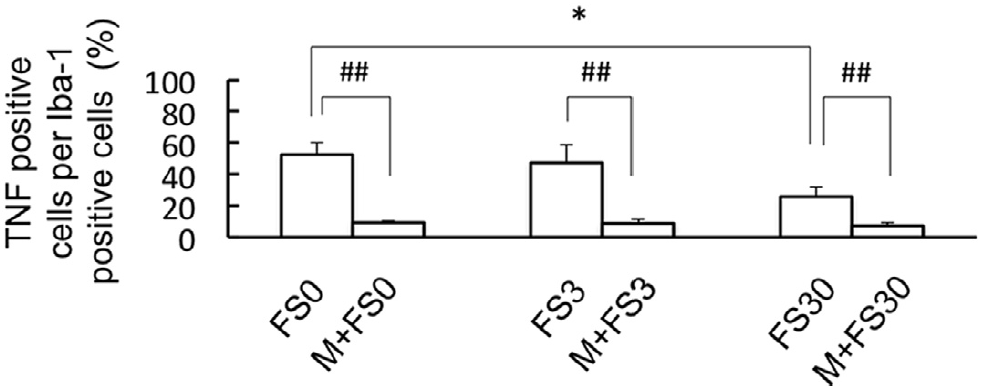 Blocking M1 microglia reduces TNF
after stress
[Speaker Notes: long-duration re-exposure (fear extinction) decreased number of cells with TNF in the hippocampus (Fig. 5D)
S+FS0 > S+FS30
blocking M1 decreased number of cells with TNF in the hippocampus (Fig. 5D)
S+FS0 > M+FS0, S+FS3 > M+FS3, S+FS30 > M+FS30]
Now we know…
PTSD & Orx, and PTSD & TNF are related
Stress 
↓OrxA, ↑orexin receptors, 
↑TNF
Stress & TNF have similar behavioral effects
Impair memory – platform crossings
Opposed by treating molecular effect
What about TNF & Orx?
[Speaker Notes: “treating molecular effect” -  providing more OrxA, or blocking TNF translation]
TNF & Orx
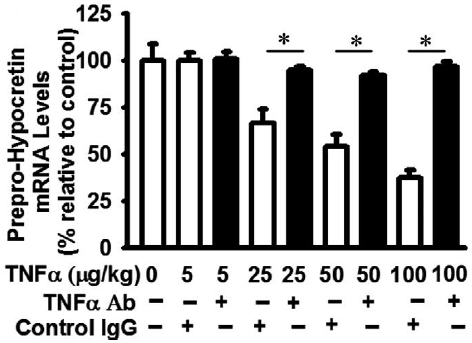 TNF decreases prepro-Orx mRNA
Hypothalamus
like stress
opposed by Ab
[Speaker Notes: TNFa decreased prepro-orexin mRNA levels in hypothalamus (Fig. 4G)
Veh = 5, Veh > 25, Veh > 50, Veh > 100, Veh > 200
TNFaAb before treatment increased prepro-orexin mRNA levels in hypothalamus after TNFa treatment (Fig. 5I)
5 TNFa+TNFaAb = TNFa+IgG, 25 TNFa+TNFaAb > TNFa+IgG, 50 TNFa+TNFaAb > TNFa+IgG, 100 TNFa+TNFaAb > TNFa+IgG]
TNF & Orx
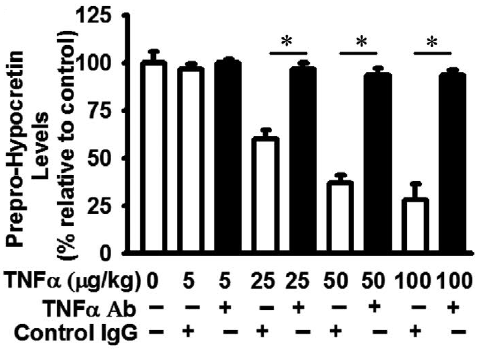 TNF decreases prepro-Orx protein
Hypothalamus
like stress
opposed by Ab
[Speaker Notes: TNFaAb increased prepro-orexin protein levels in hypothalamus after TNFa treatment (Fig. 5F)
5 TNFa+TNFaAb = TNFa+IgG, 25 TNFa+TNFaAb > TNFa+IgG, 50 TNFa+TNFaAb > TNFa+IgG, 100 TNFa+TNFaAb > TNFa+IgG]
TNF & Orx
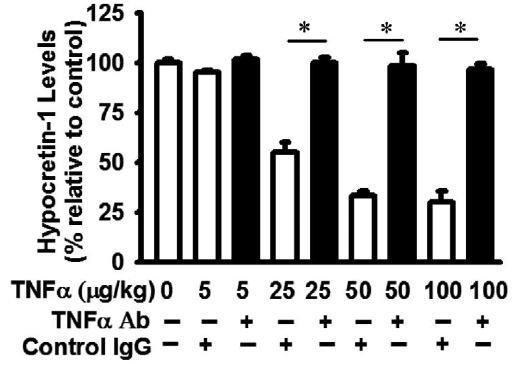 TNF decreases OrxA 
Hypothalamus
like stress
opposed by Ab
[Speaker Notes: TNFaAb increased OrxA protein levels in hypothalamus after TNFa treatment (Fig. 5G)
5 TNFa+TNFaAb = TNFa+IgG, 25 TNFa+TNFaAb > TNFa+IgG, 50 TNFa+TNFaAb > TNFa+IgG, 100 TNFa+TNFaAb > TNFa+IgG]
TNF & Orx
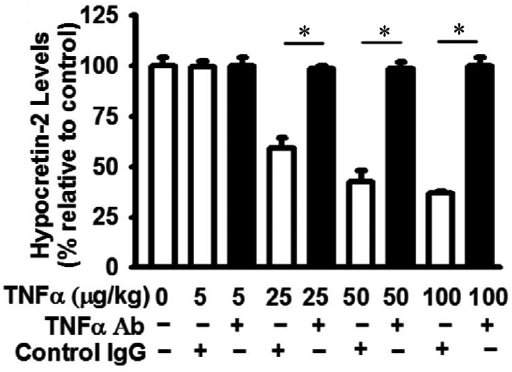 TNF decreases OrxB 
Hypothalamus
opposed by Ab
[Speaker Notes: TNFaAb before treatment increased OrxB protein levels in hypothalamus after TNFa treatment (Fig. 5H)
5 TNFa+TNFaAb = TNFa+IgG, 25 TNFa+TNFaAb > TNFa+IgG, 50 TNFa+TNFaAb > TNFa+IgG, 100 TNFa+TNFaAb > TNFa+IgG]
TNF & Orx
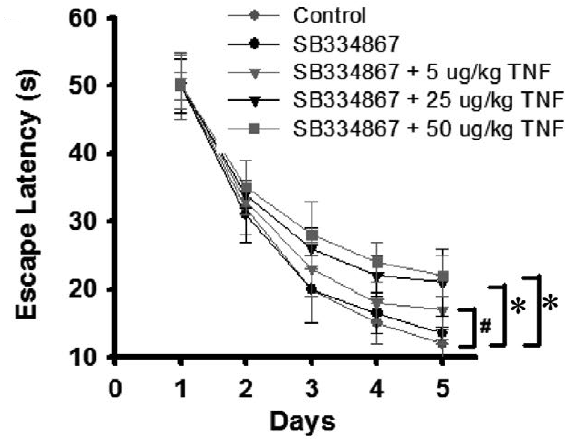 Blocking Orx1 + TNF impairs memory
low dose TNF
[Speaker Notes: Orx1 antagonism with TNFa treatment increases escape latency (Fig. 7E)
Veh < SB+5TNFa, Veh < SB+25TNFa, Veh < 50TNFa]
TNF & Orx
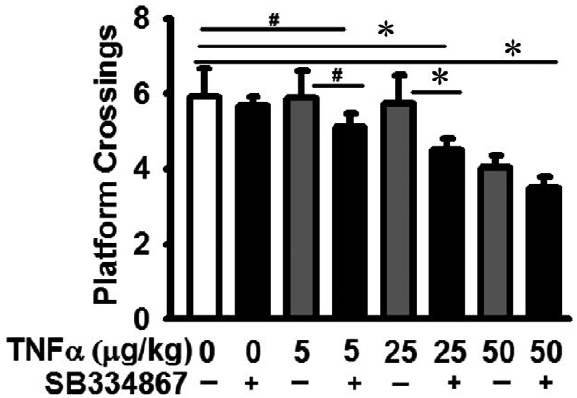 Blocking Orx1 + TNF impairs memory
more intense than TNF
low dose TNF
[Speaker Notes: Orx1 antagonism with TNFa decreases platform crossing (Fig. 7F)
compared to vehicle
Veh > 5TNFa+SB, Veh > 25TNFa+SB, Veh > 50TNFa+SB
compared to just TNFa
5TNFa > 5TNFa+SB, 25TNFa > 25TNFa+SB]
Summary
PTSD & Orx, and PTSD & TNF, are related
Stress: ↓OrxA, ↑Orx-Rs, ↑TNF
Stress & TNF have similar behavioral effects

TNF has effects similar to stress on orexin
↓prepro-Orx, OrxA (and OrxB)
TNF & Orx system contribute to PTSD
Conclusions
Changes in TNF expression as well as in the Orx system occur as a result of intense stress/trauma
Effects of stress are mirrored by TNF treatment
TNF & Orx function are altered in PTSD to create common symptoms; opposing those actions could be therapeutic
TNF: ↓Orx ligands
Ubiquitination?
Possible Mechanism?
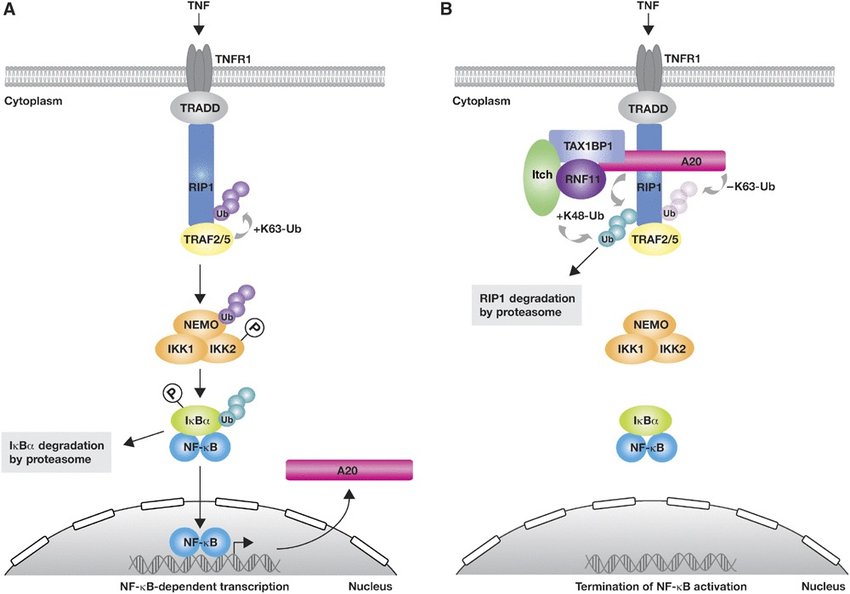 TNF & Orx
TNF-induced ubiquitination
TNFR1
Death domain
Degradation of proteins
End of slide show, click to exit.
Novel Object Recognition
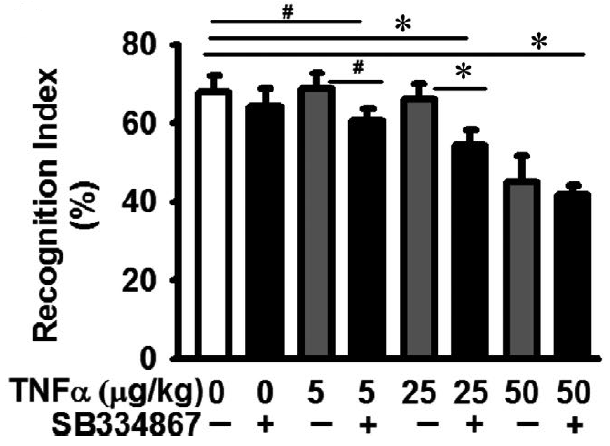 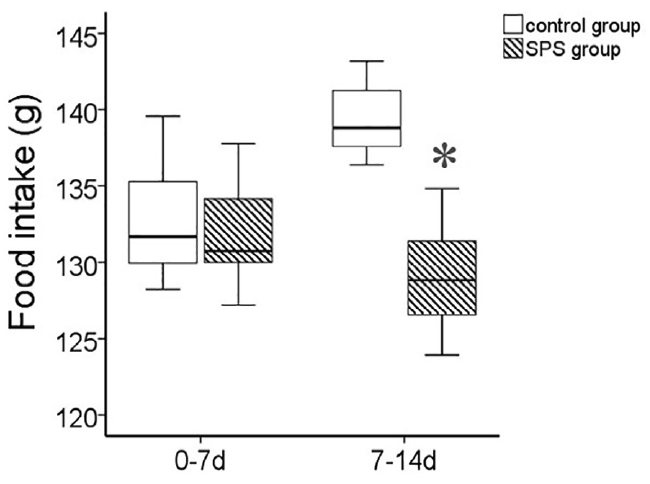 Body Growth & Food Intake
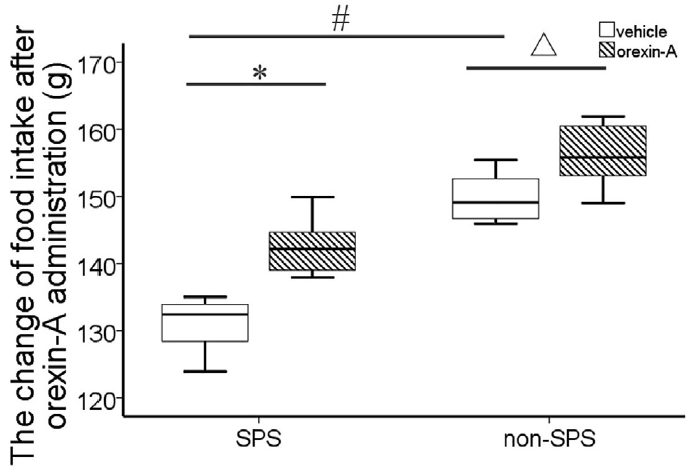 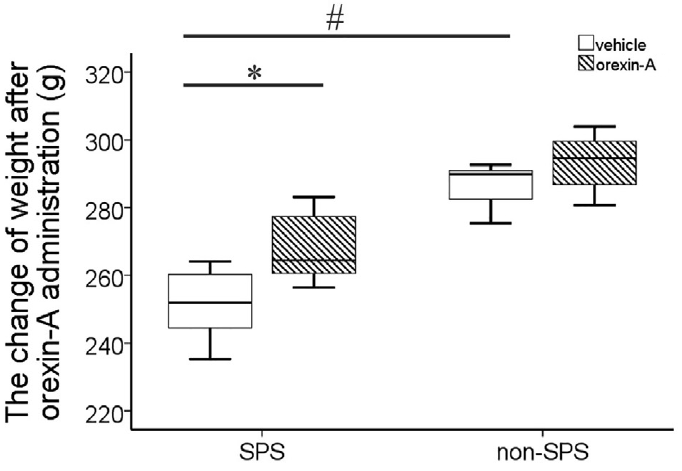 Sleep
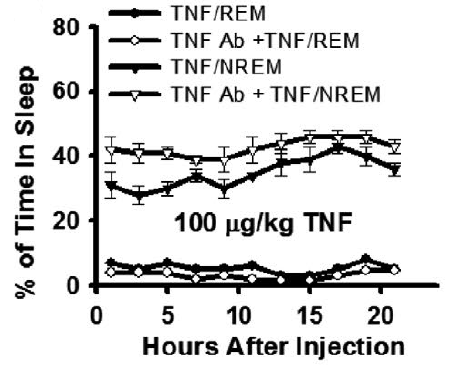 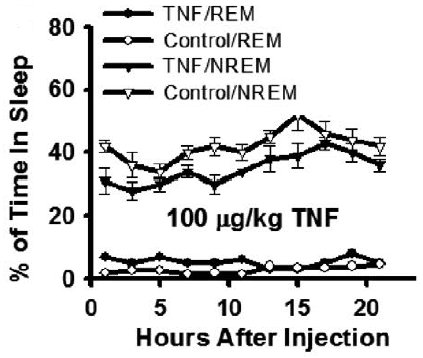 Acute Predatory Stress (PS)
Hippocampus
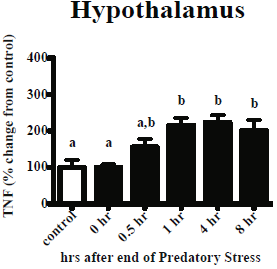